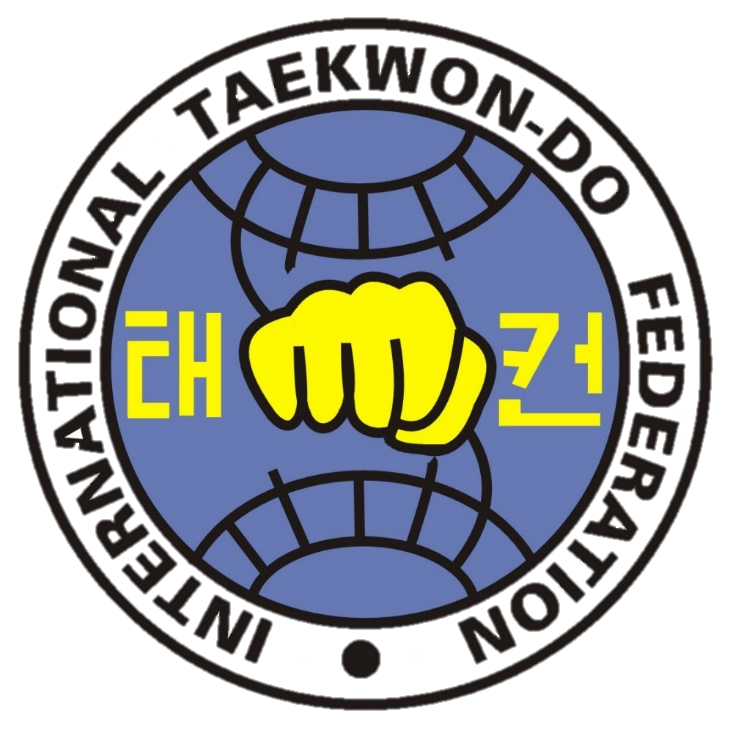 Taekwon-do
Eliška Mouralová
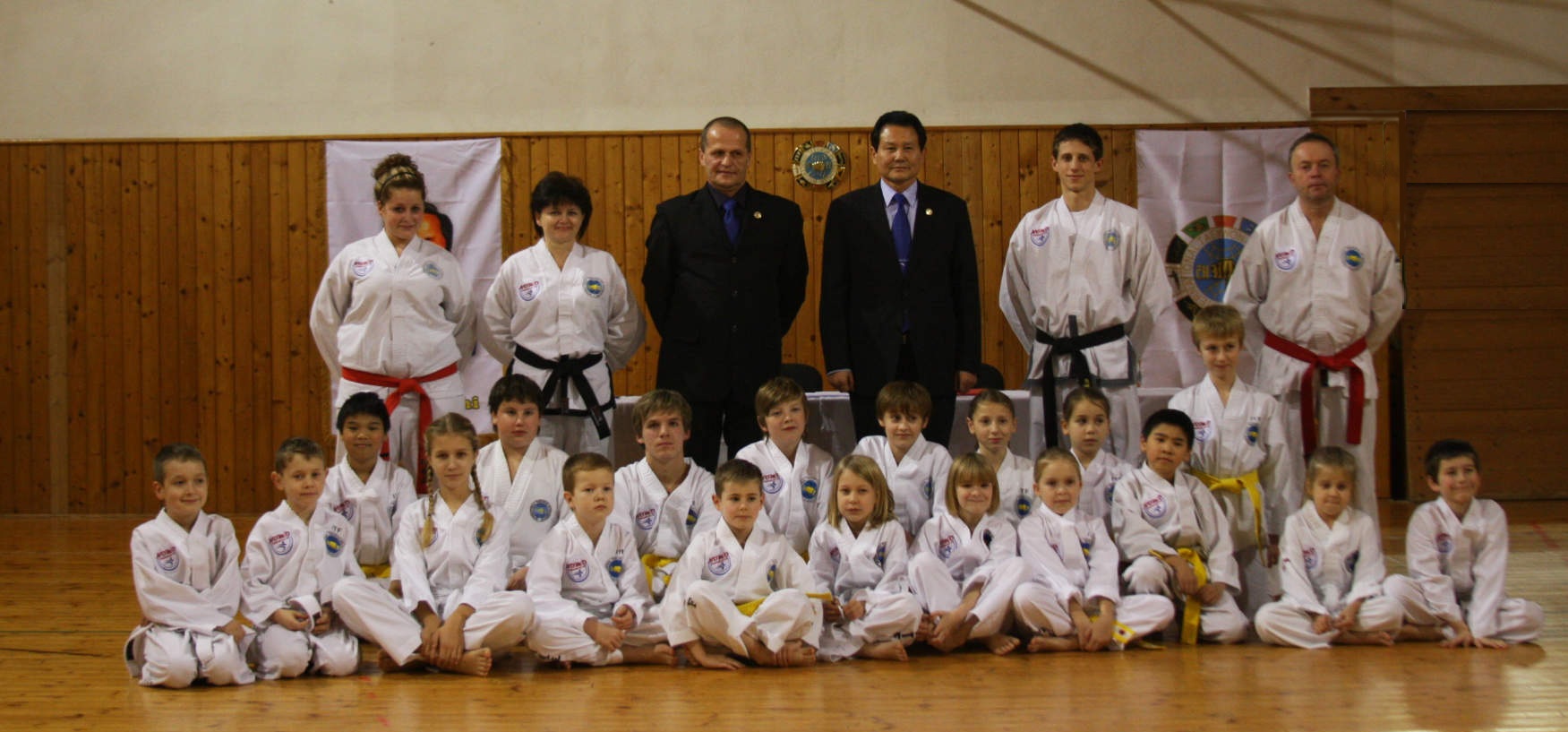 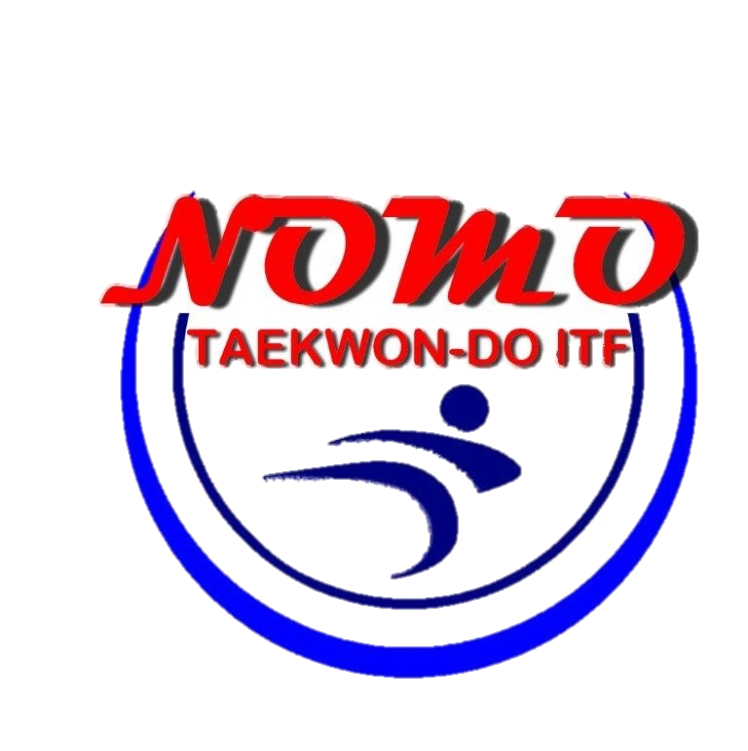 O taekwon-du
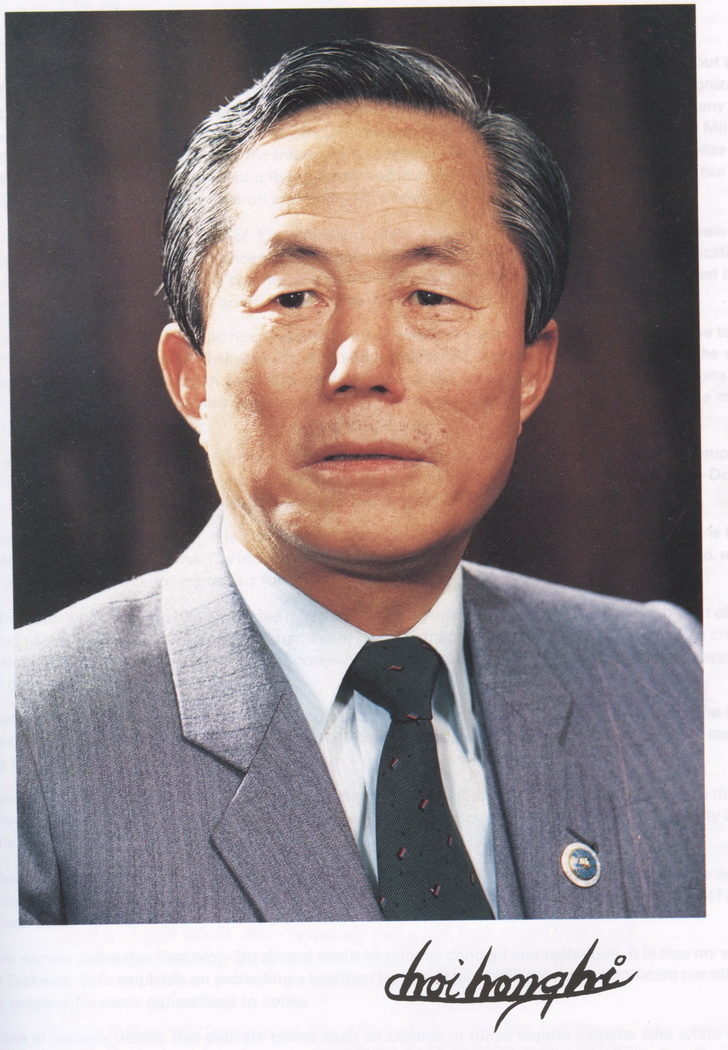 Taekwon-do je nové
korejské bojové umění.
Založil ho Generál Choi 
Hong-hi v roce 1955.
Týmy
Matsogi
Tuly
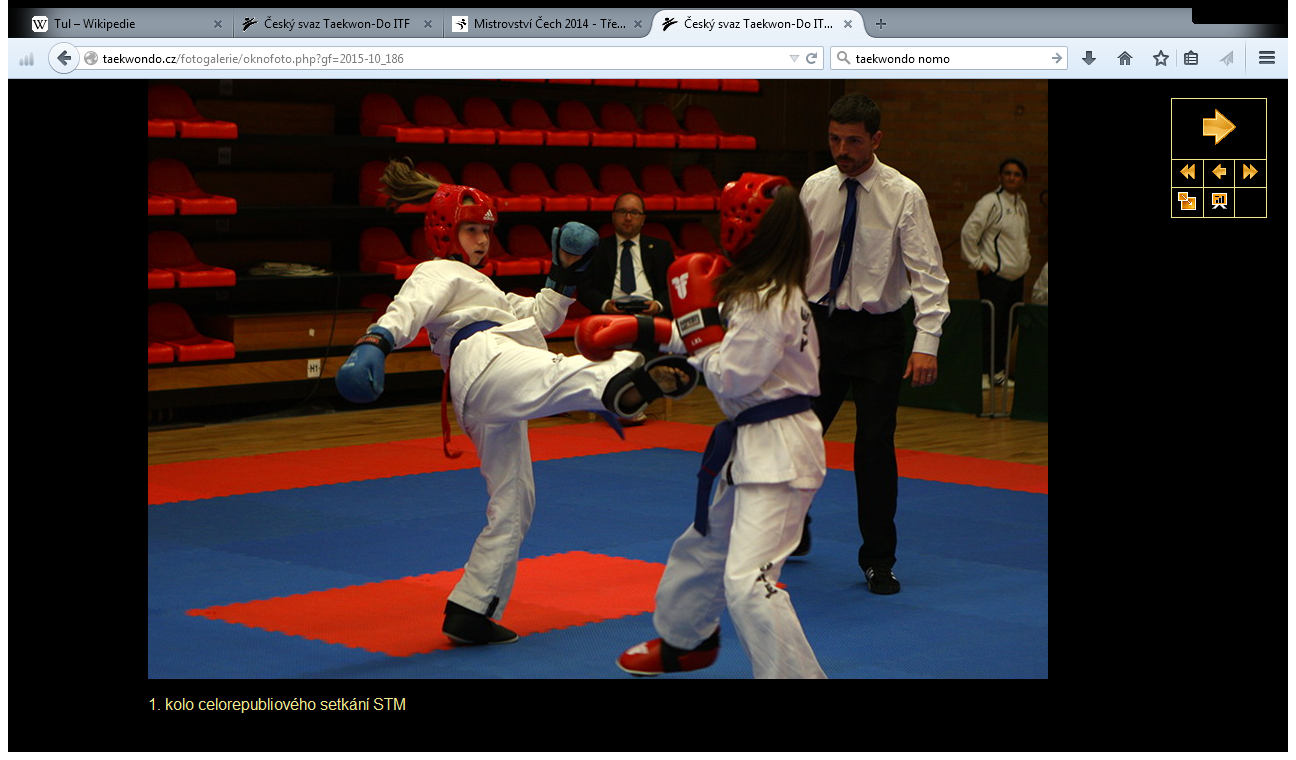 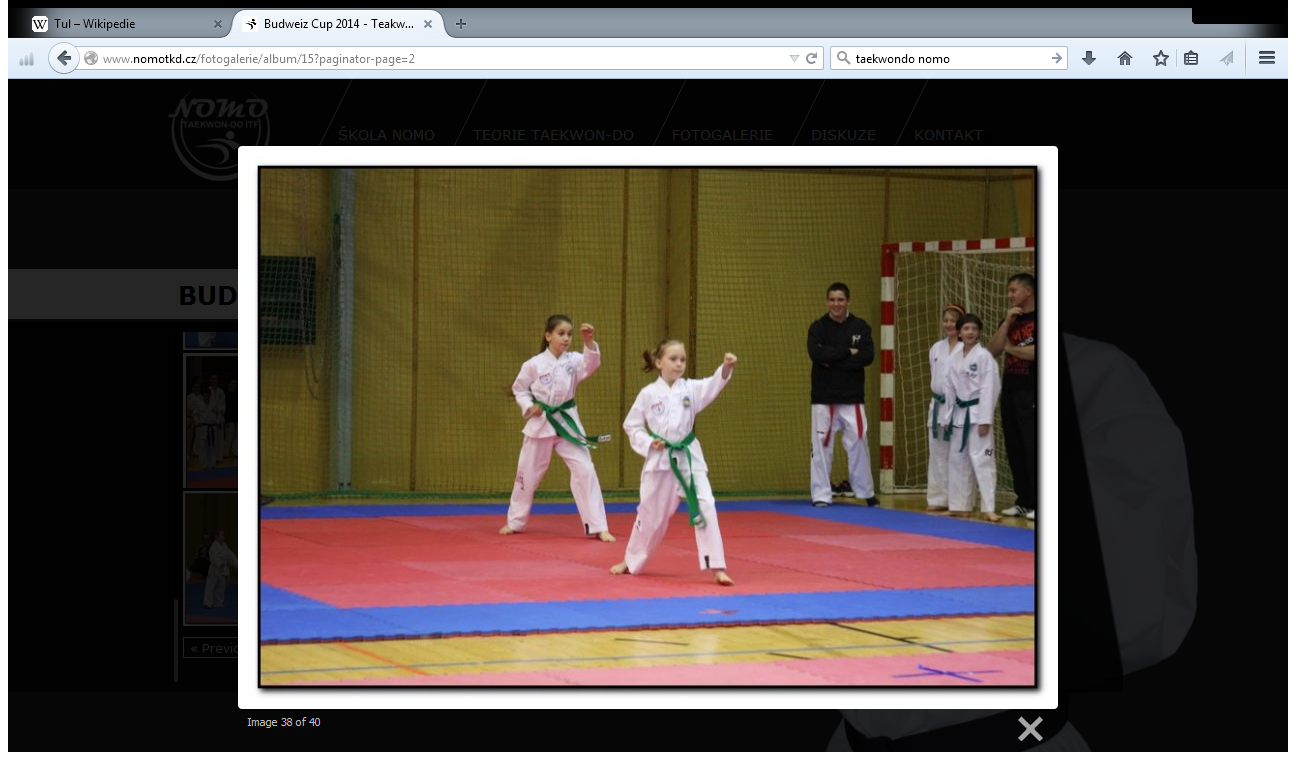 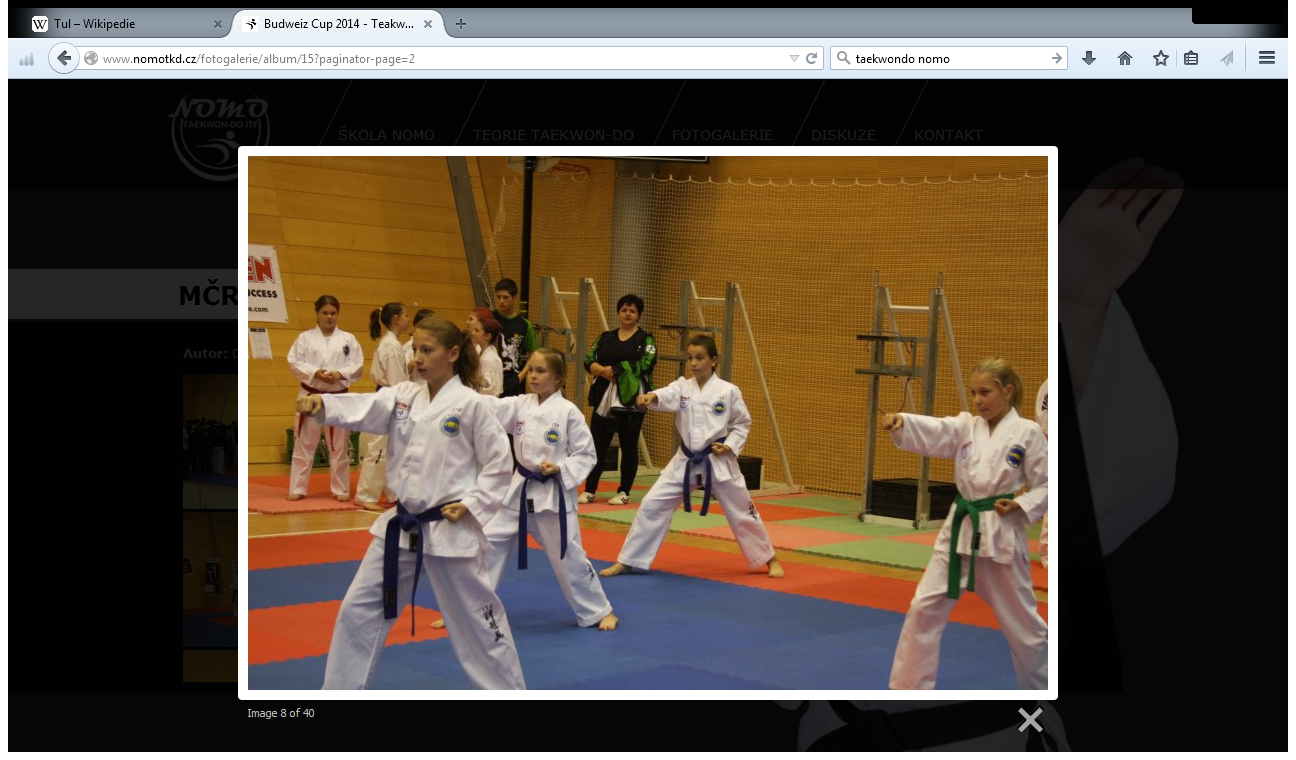 Hosin sool
Tki (speciály)
Wirok
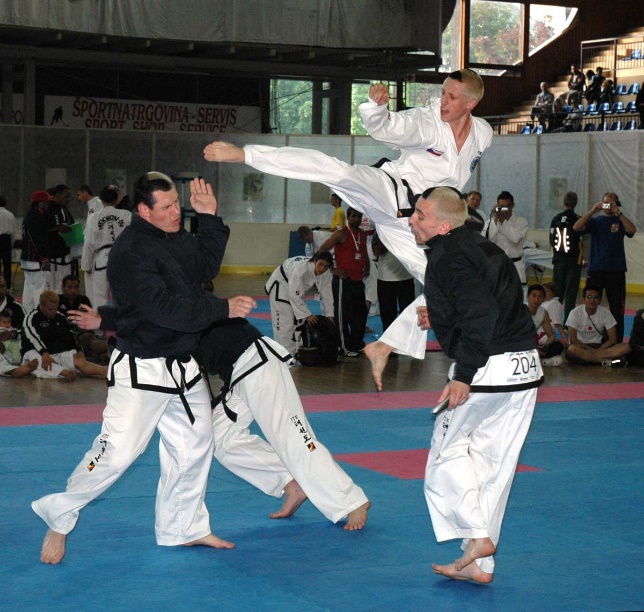 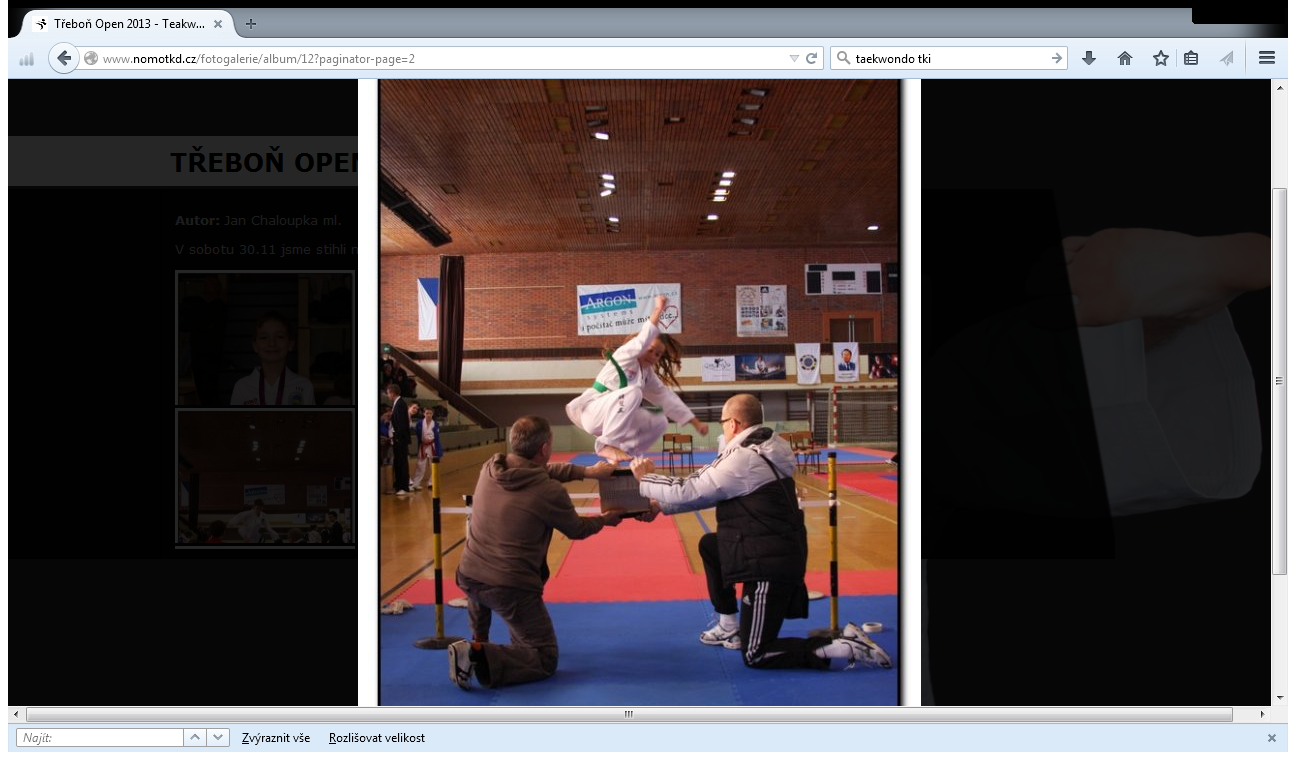 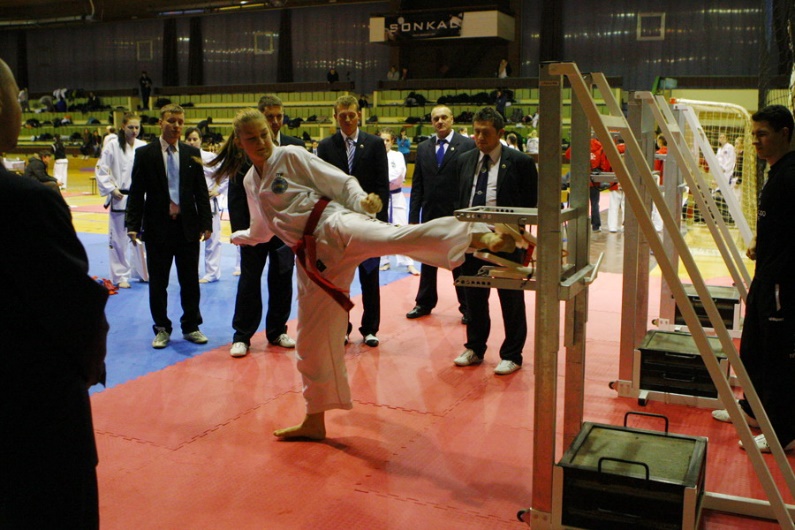 Týmy
Tým je skupina 5 lidí a jednoho náhradníka.
V týmech se souteží v tulech, matsogi, speciálech 
a wiroku.
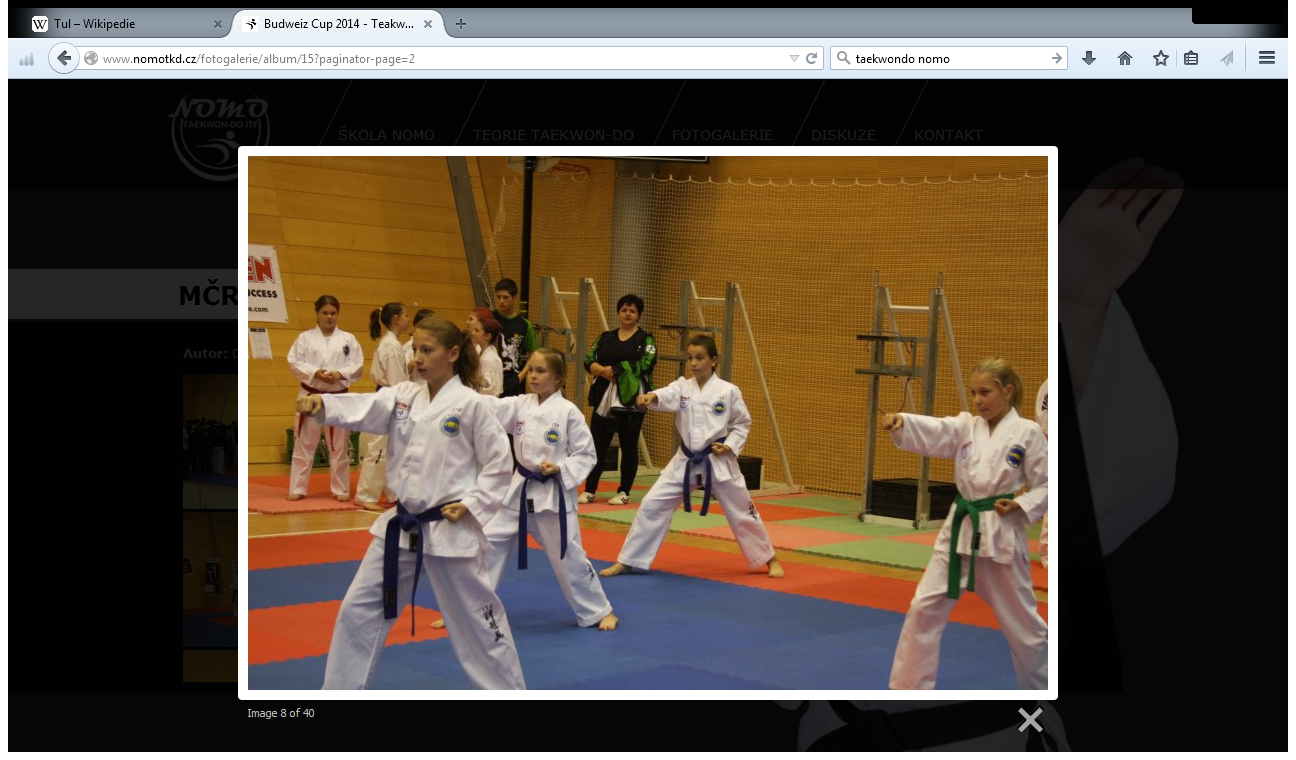 Tuly
Tuly jsou techniky které utvoří sestavu. Známe 24 tulů.

Tuly:  
Chon-Ji                        13.  Eui-Am
Dan-Gun                      14.  Choong-Jang
Do-San                         15.  Juche
Won-Hyo                      16.  Sam-Il   
Yul-Gok                        17.  Yoo-Sin
Joong-Gun                    18. Choi-Yong
Toi-Gae                        19.  Yon-Gae
Hwa-Rang                     20.  Ul-Ji
Choong-Moo                  21.  Moon-Moo
Kwang-Gae                   22.  So-San
Po-Eun                         23.   Se-Yong
Ge-Baek                       24.   Tong-Il
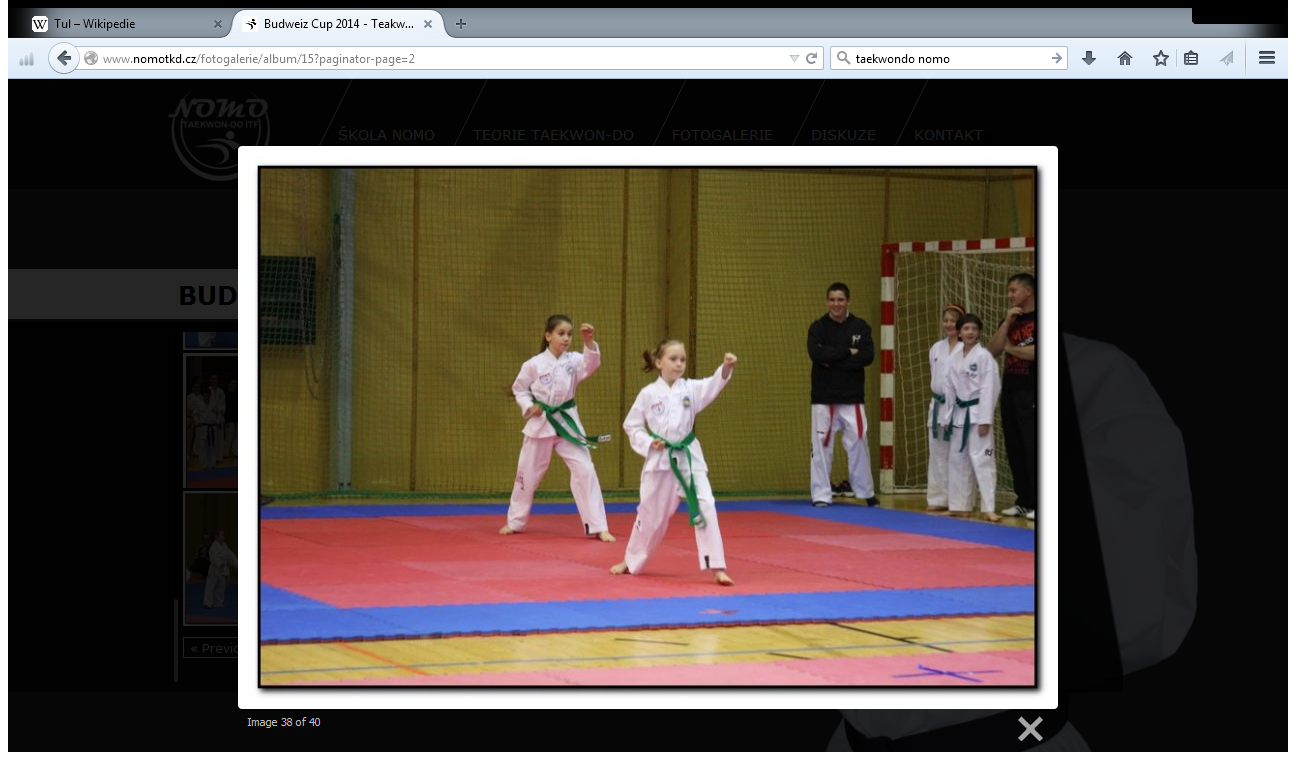 Matsogi
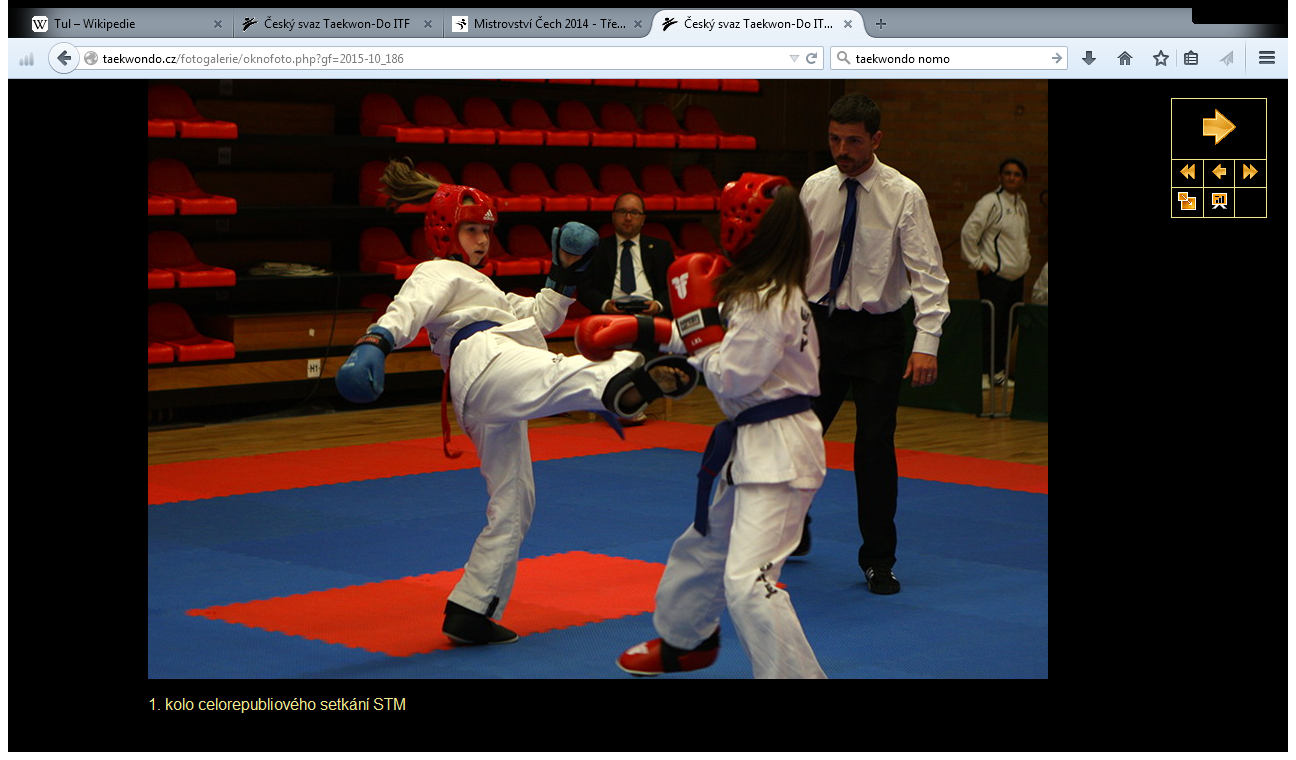 V matsogi se 
pereme podle
 pravidel.
A v chráničích.
Je to kontrolovaný boj.
Tki (speciály)
Ve speciálech se skáčou kopy.
Nopi-nůžky
Dollyo-boční kop
Dolmyo-kop s otočkou
bandae-výskot s otočkou
Nomo-skok a rozkoupnutí desky (foto)
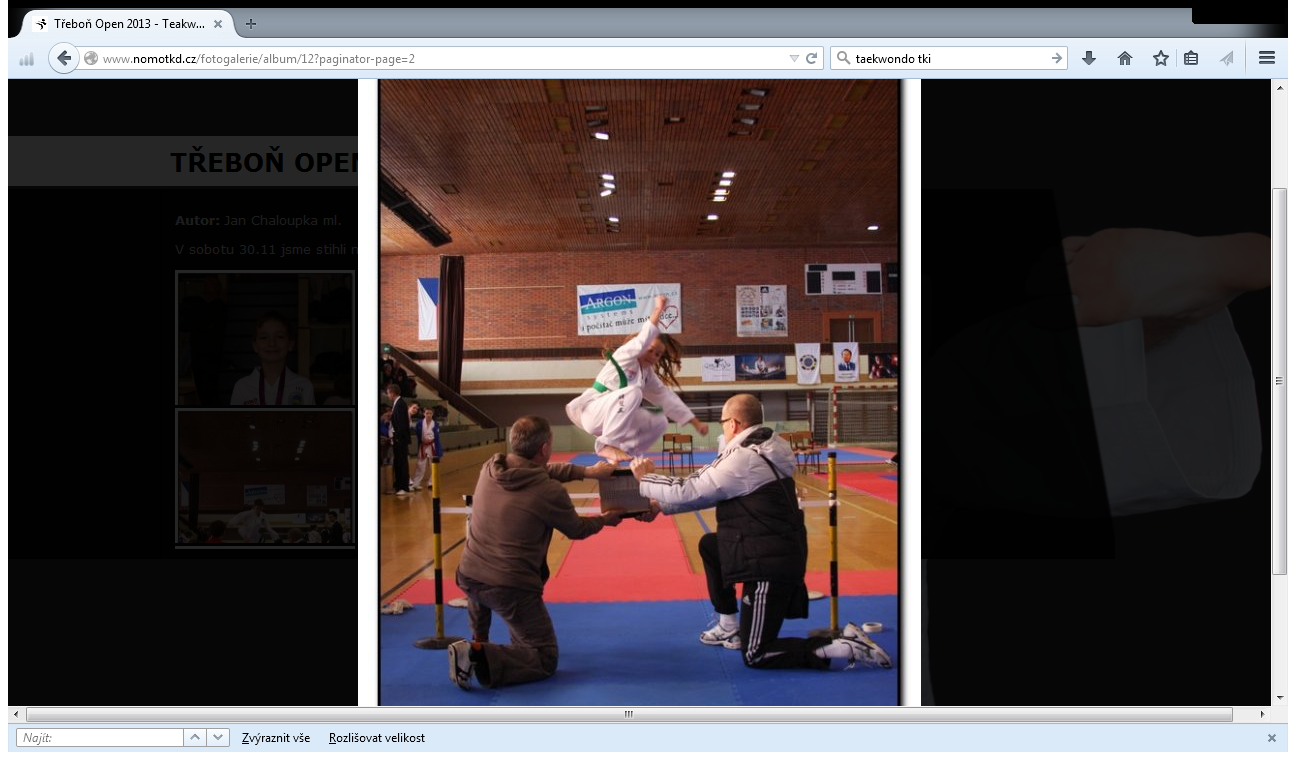 Wirok
Ve wiroku se silově přeráží.
Jde o sílu ale i hbitost.
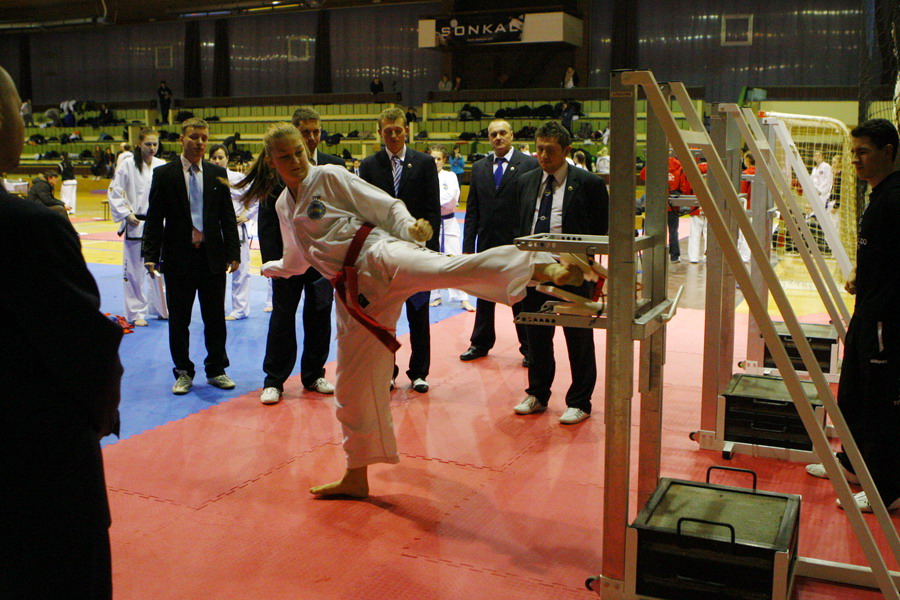 Hosin sool (sebeobrana)
Použití různých pohybů, jež jsou získány z tulů, matsogi a základních pohybů proti náhlému útoku protivníka.
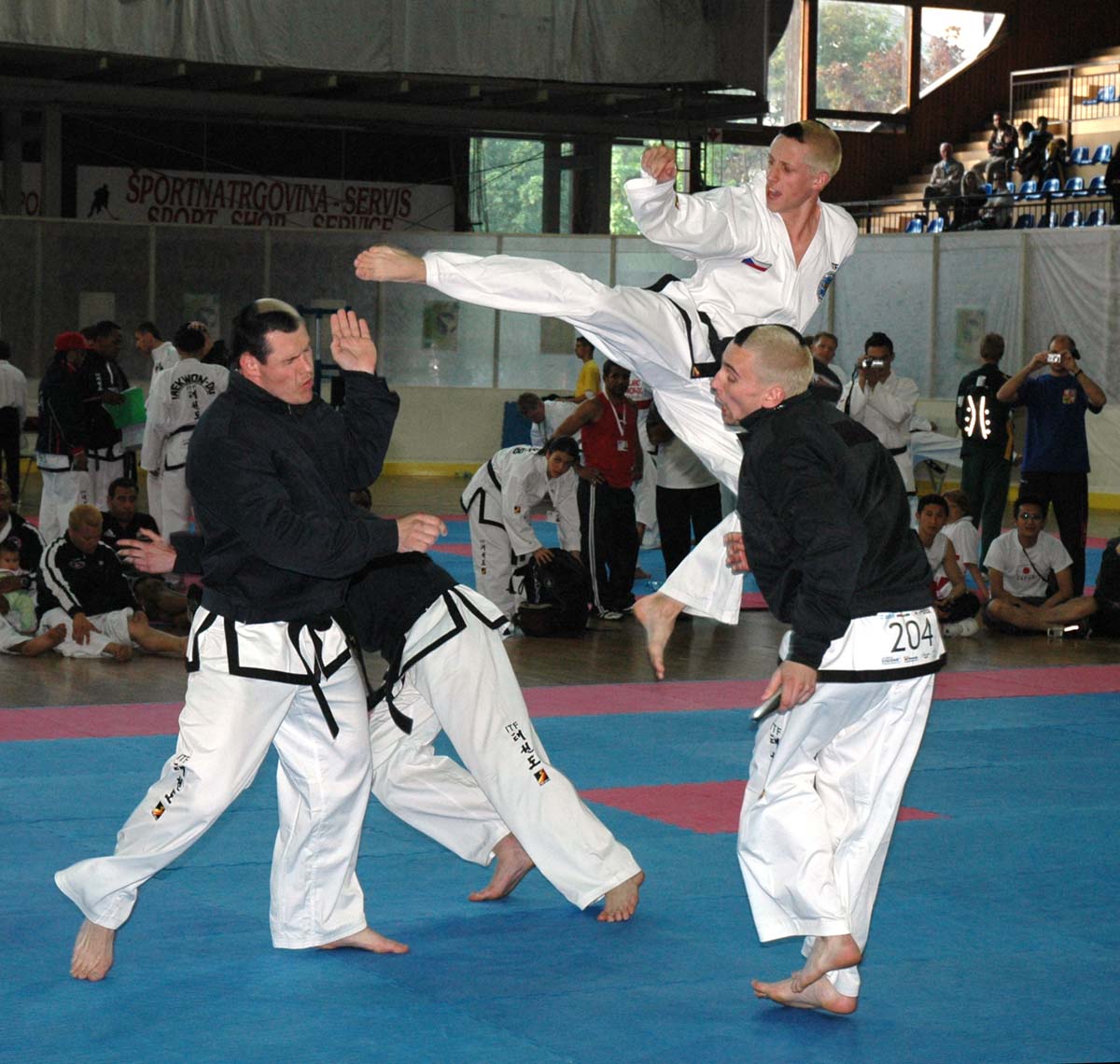 Závody
Na závodech se soutěží v
 uvedeným kategoriích.
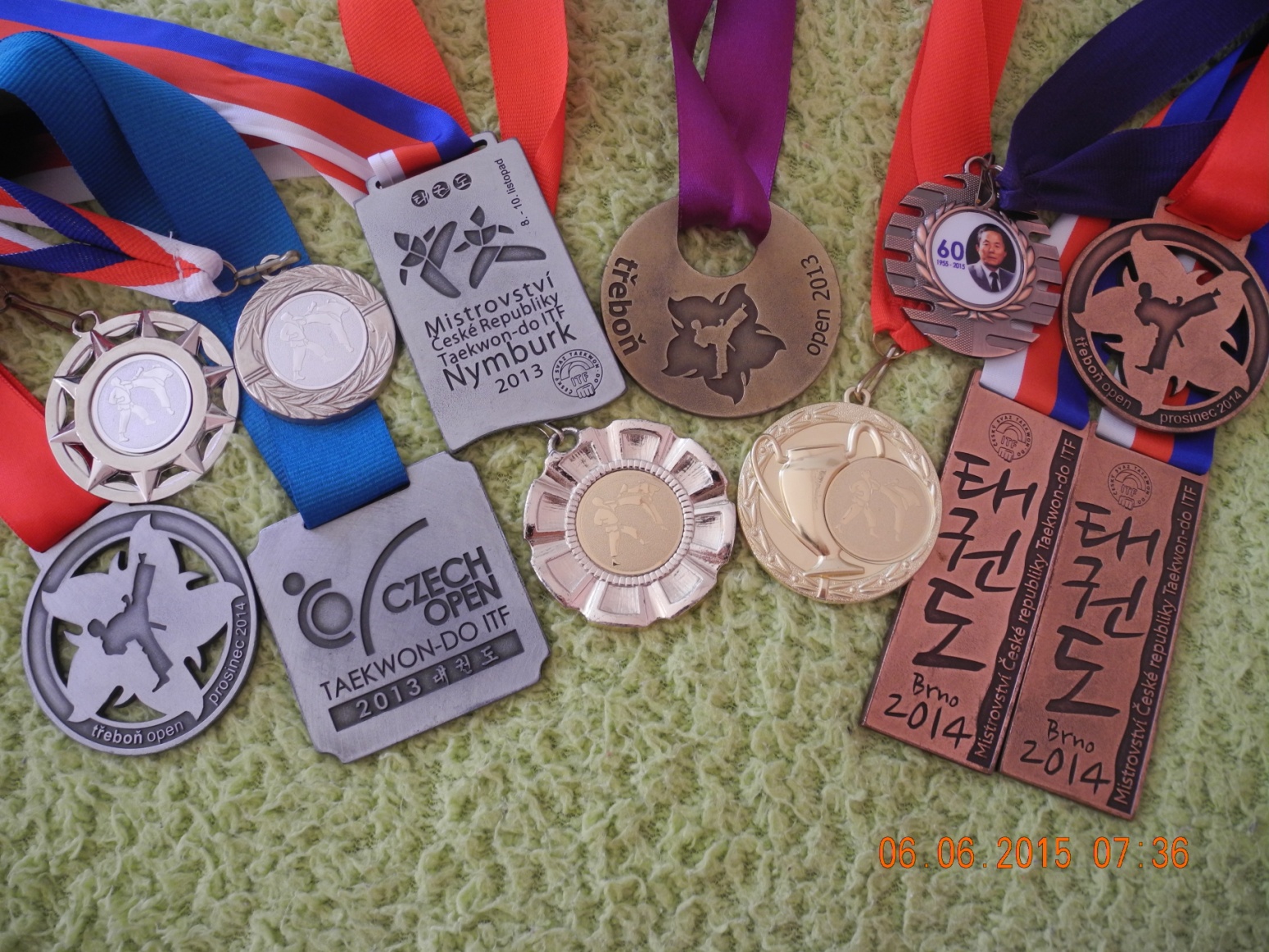 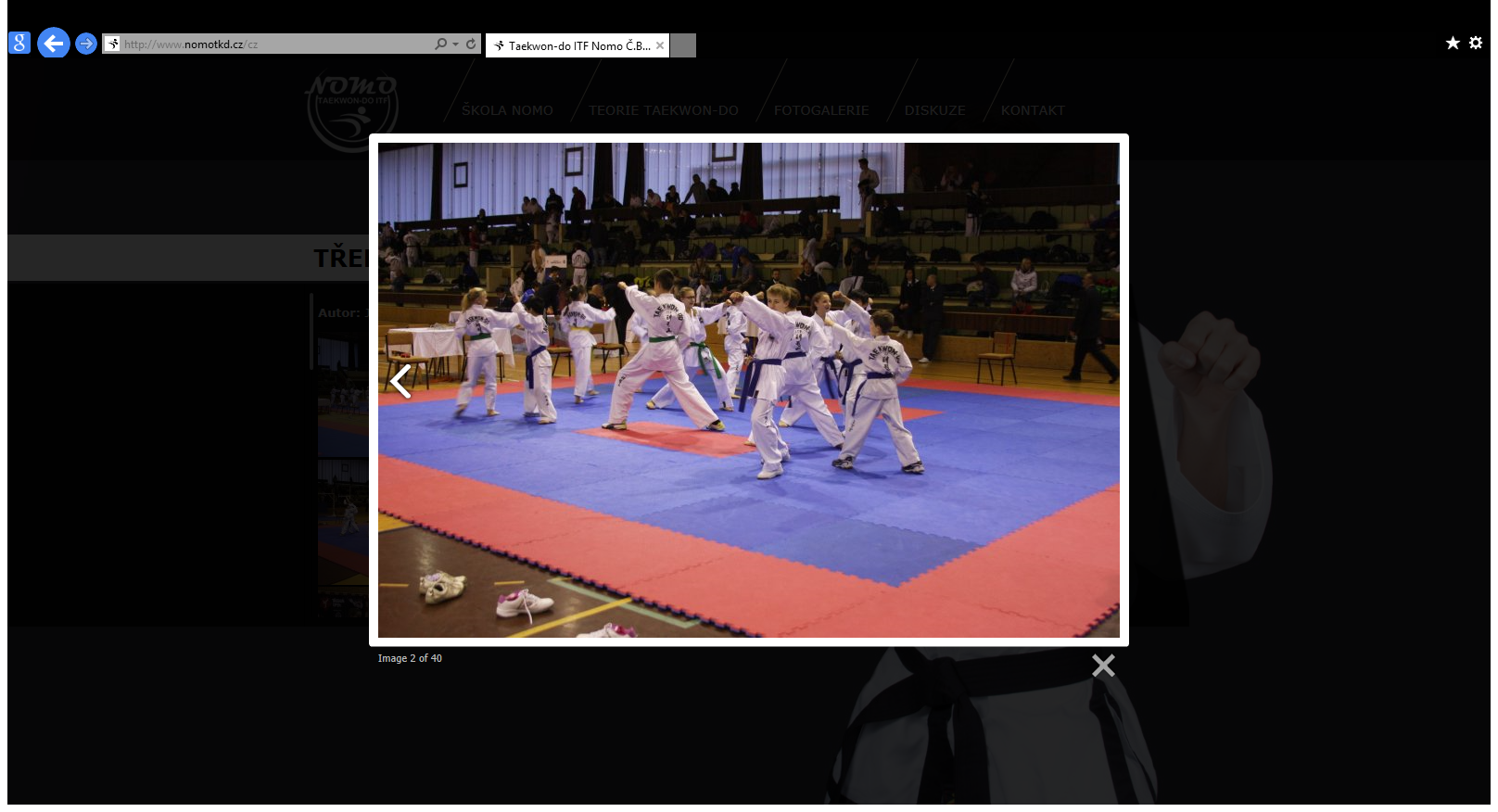 Stm a Reprezentace
Stm je Středisko talentované mládeže.
Má vlastní soustředění, 
soutěže atd.
Reprezentace je užší
výběr členů Stm.
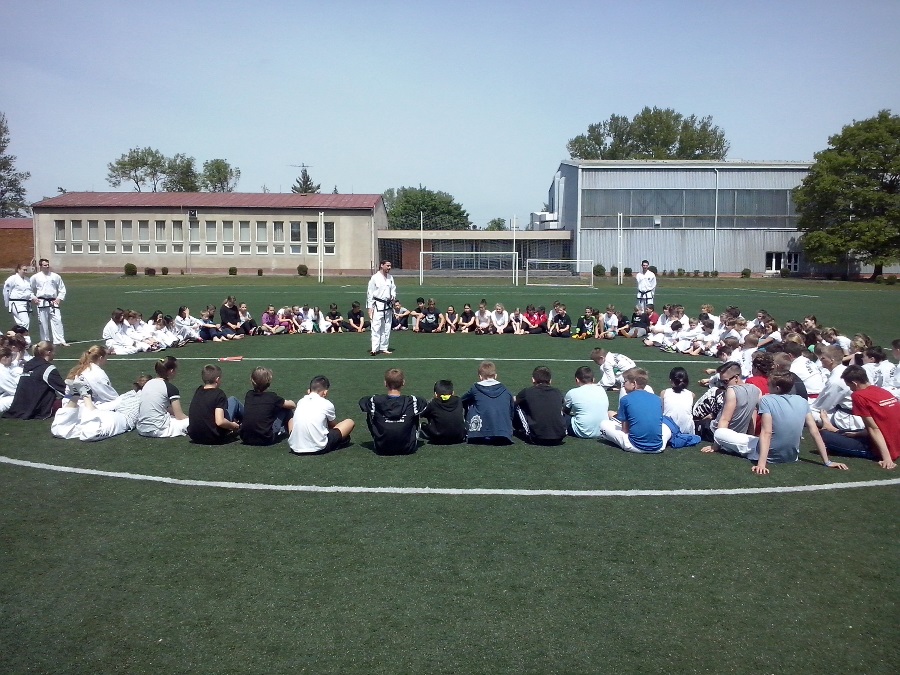 Zkoušky
Zkoušky na barevné pásky 
(kupy).Na zkoušce 
vás přezkušuje
mistr.A výsledek se 
počítá v bodech.
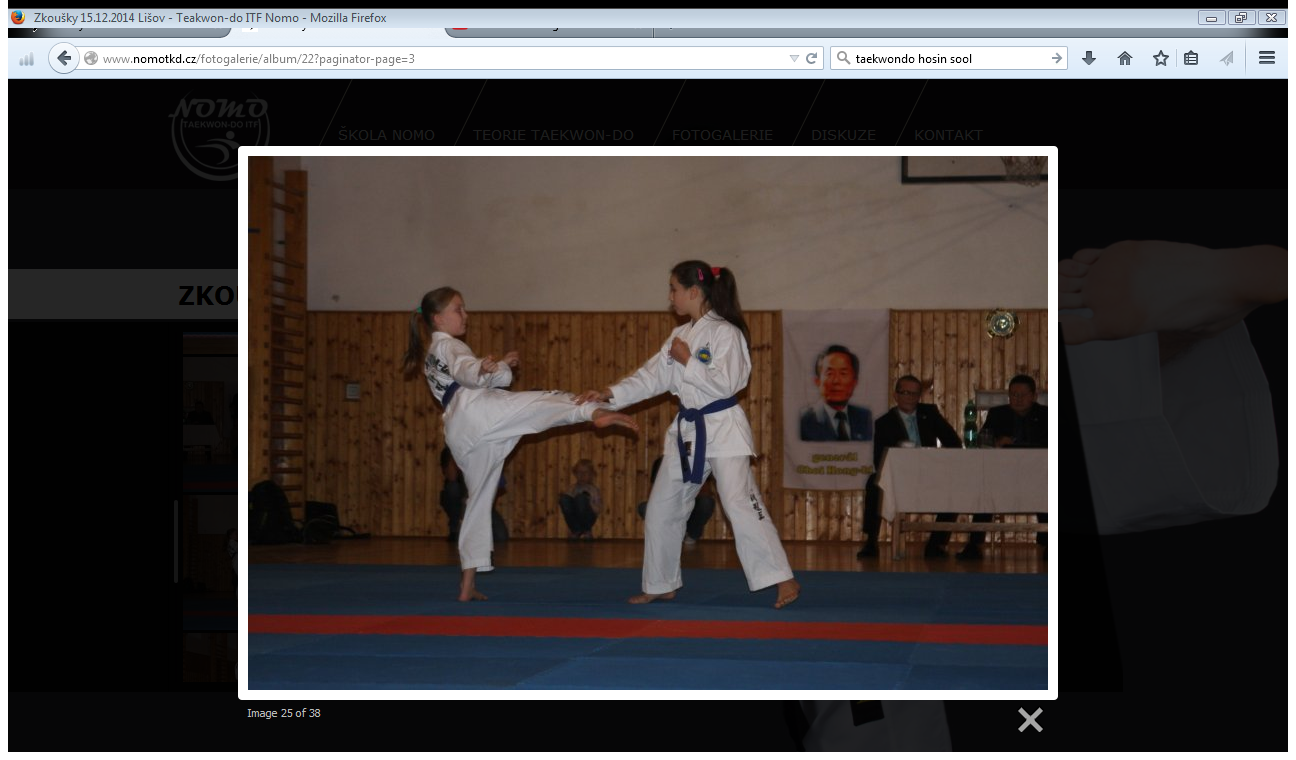 Děkuji za pozornost!
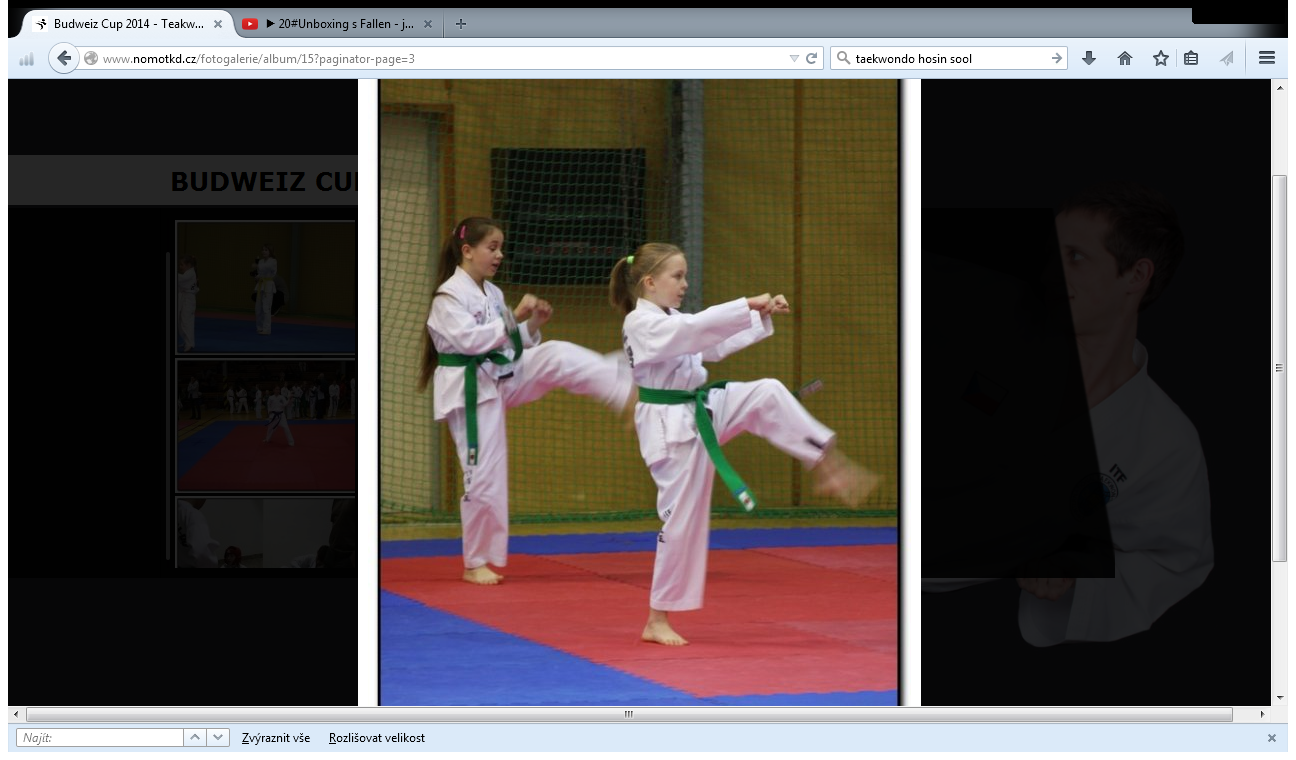 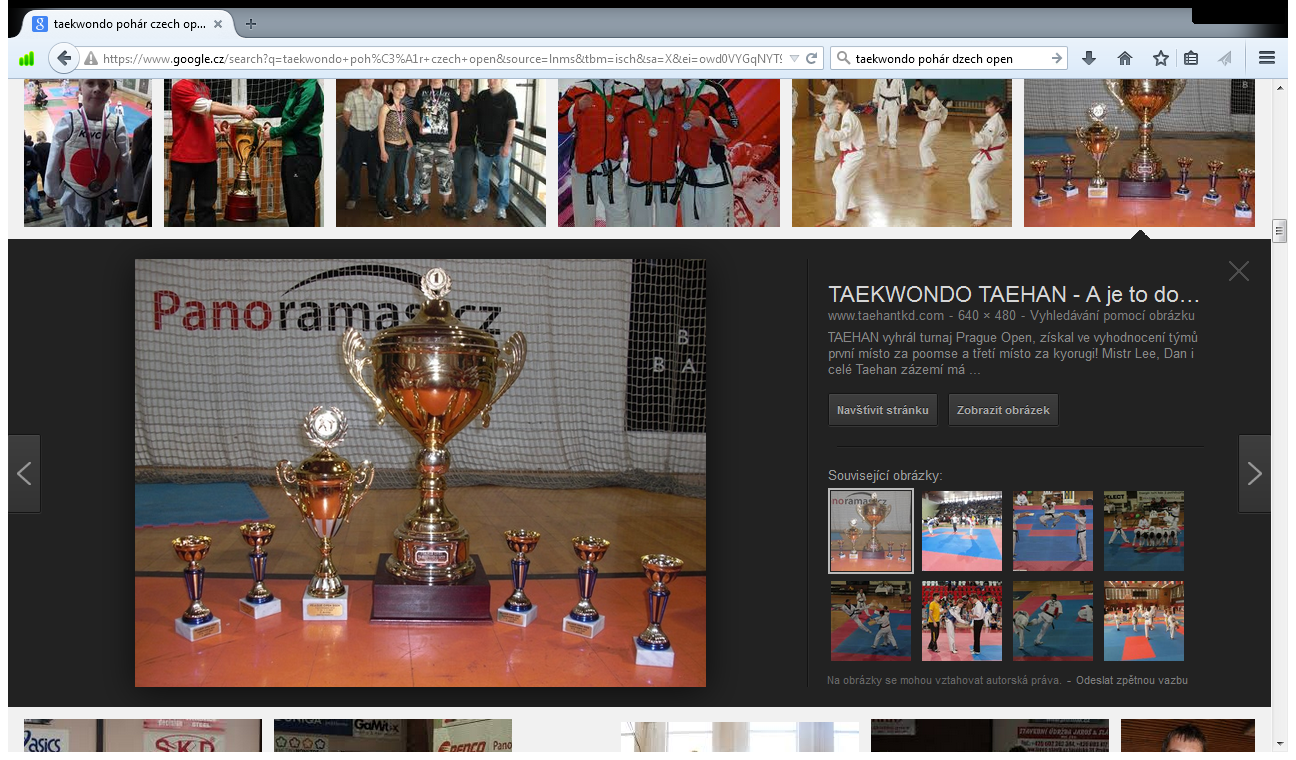 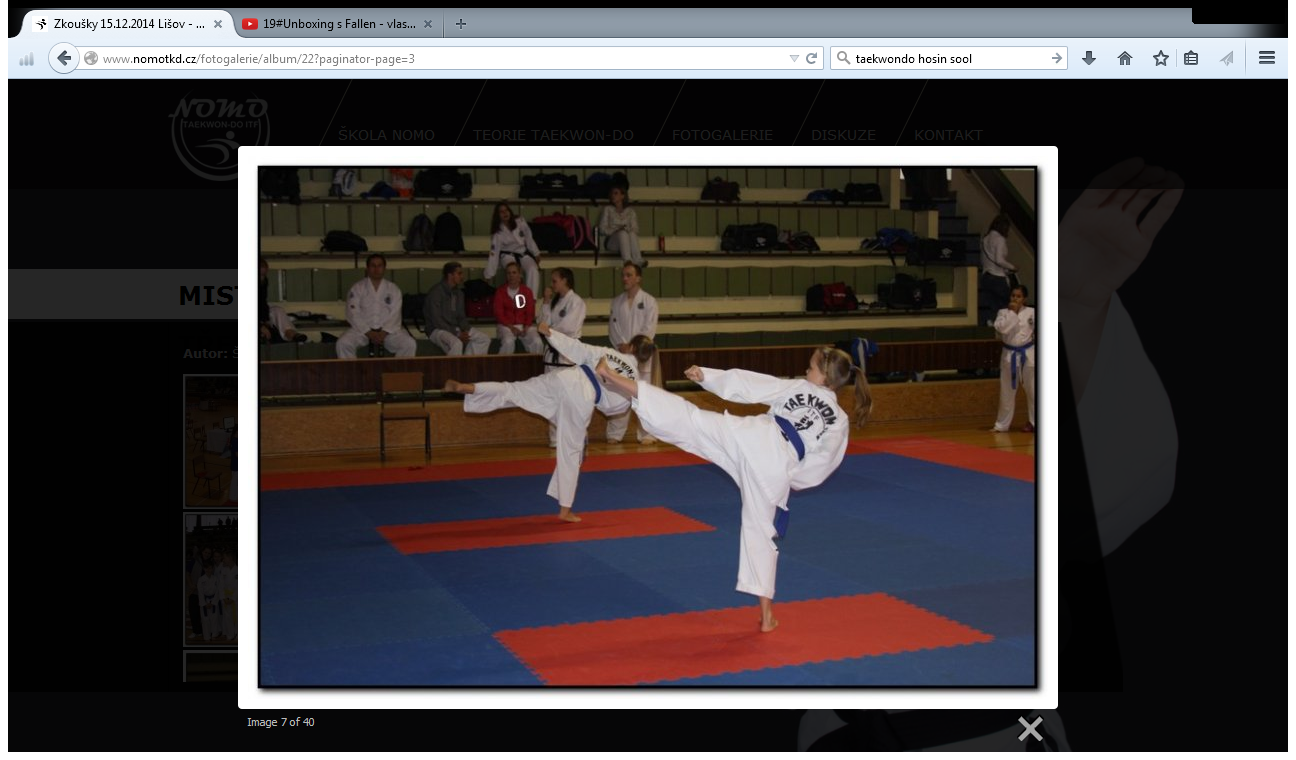 Zdroje: nomotkd.cz
         taekwondo.cz
       soukromí archiv